Quan sát tranh và nhận xét:
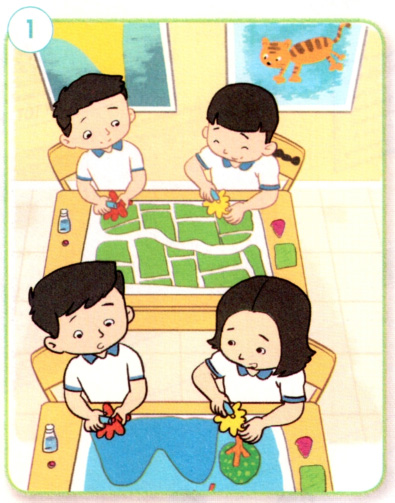 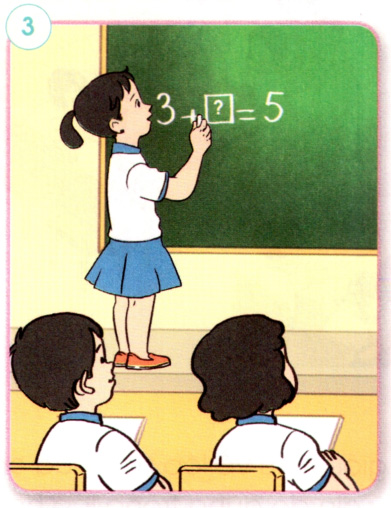 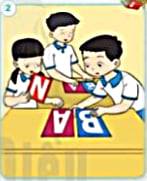 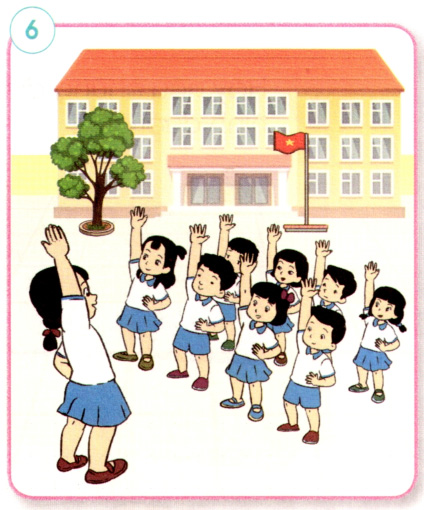 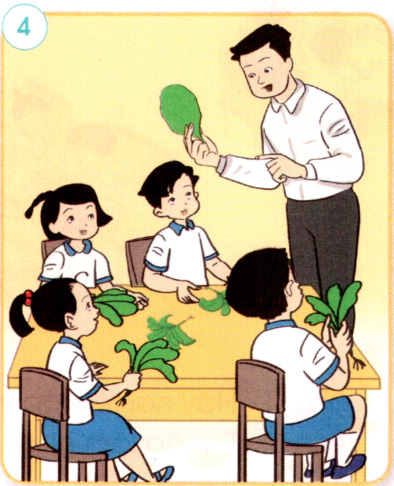 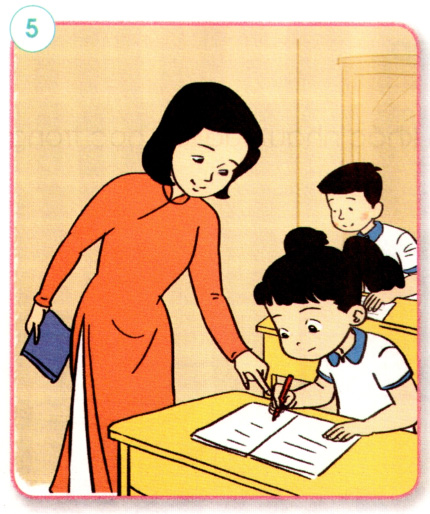 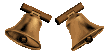 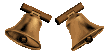 140
160
30
0
130
20
50
60
40
80
170
150
10
70
90
180
100
110
120
9
1
2
3
4
5
6
7
8
THẢO LUẬN NHÓM
- Hãy kể về một số hoạt động ở lớp học của bạn An.
- Các bạn trong hình đã sử dụng những đồ dùng học tập nào?
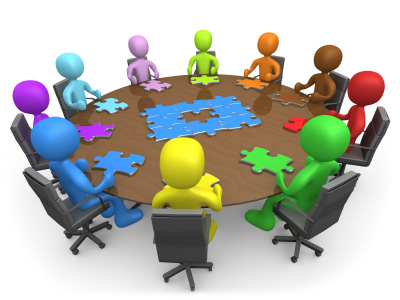 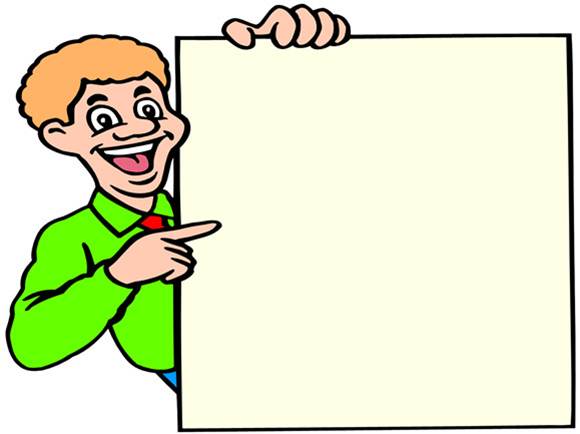 Một số hoạt động trên lớp của bạn An: vẽ tranh, xếp chữ, làm toán, quan sát cây rau, tập viết, tập thể dục.
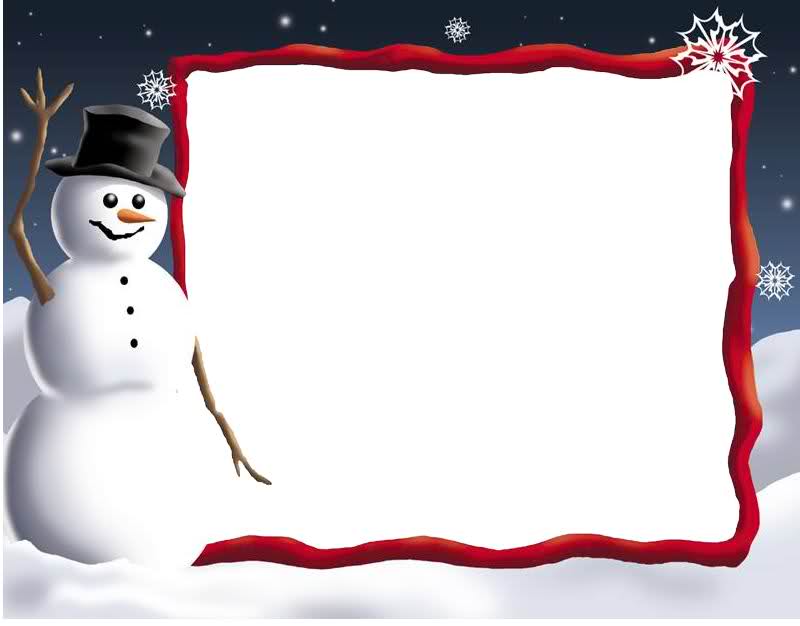 Tự liên hệ:
- Trong giờ học, em đã tham gia những hoạt động nào? Với mỗi hoạt động đó, thuờng sử dụng đồ dùng học tập nào?
- Em cảm thấy thế nào khi tham gia vào những hoạt động học tập trên lớp?
LÀM VIỆC NHÓM
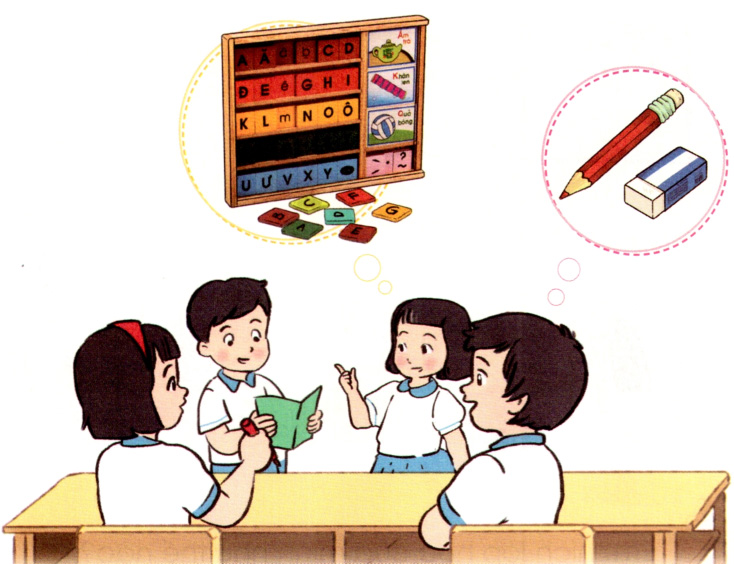 Thi kể tên một số đồ dùng trong lớp học.
Quan sát tranh:
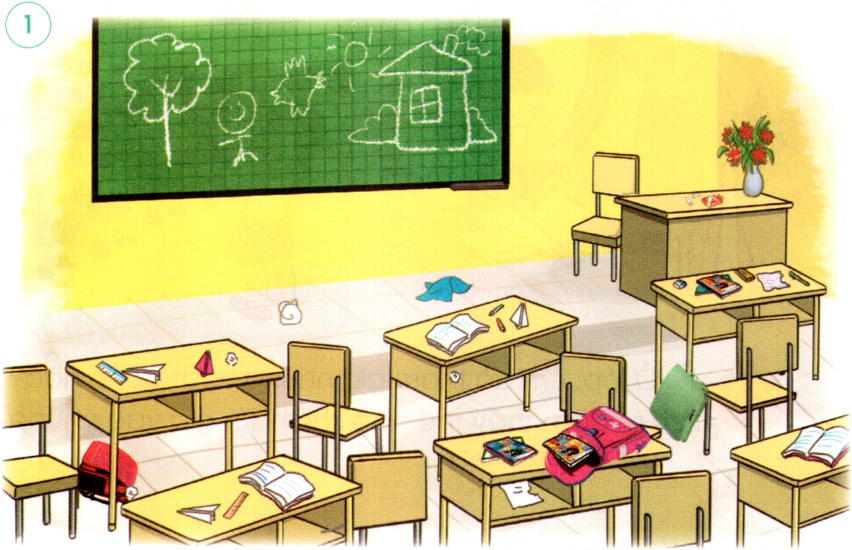 - Nêu những điểm khác nhau của lớp học trong hai bức tranh?
- Em thích lớp học của em như thế nào?
- Lớp học ở hình 1 lộn xộn, bừa bộn, chưa sạch sẽ.
- Lớp học ở hình 2 gọn gàng, ngăn nắp, sạch sẽ.
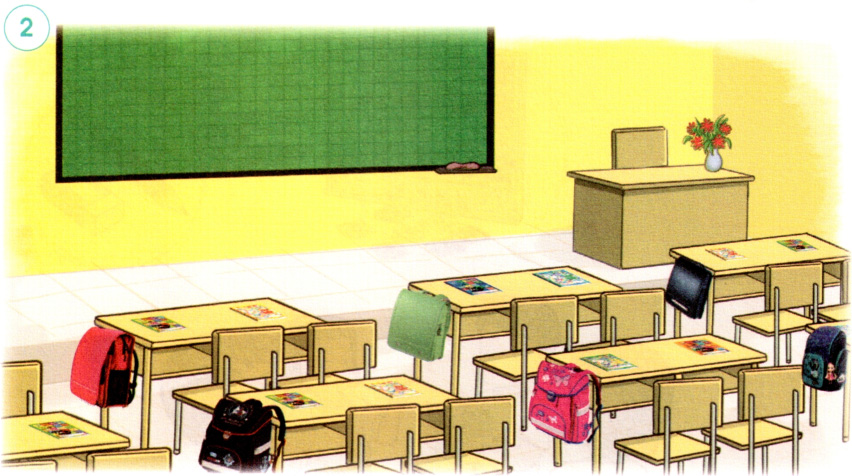 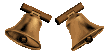 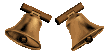 140
160
30
0
130
20
50
60
40
80
170
150
10
70
90
180
100
110
120
9
1
2
3
4
5
6
7
8
THẢO LUẬN NHÓM
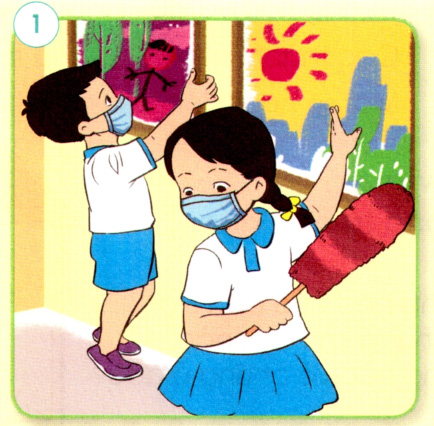 Em đã làm gì để lớp học của mình luôn sạch, đẹp?
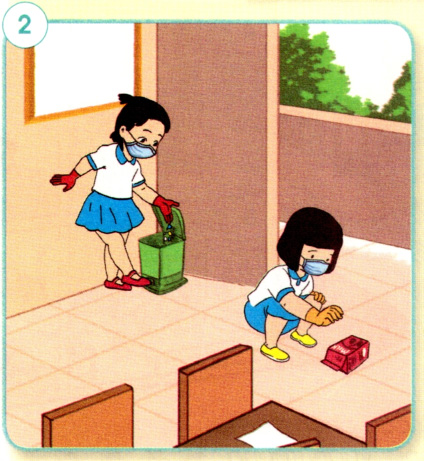 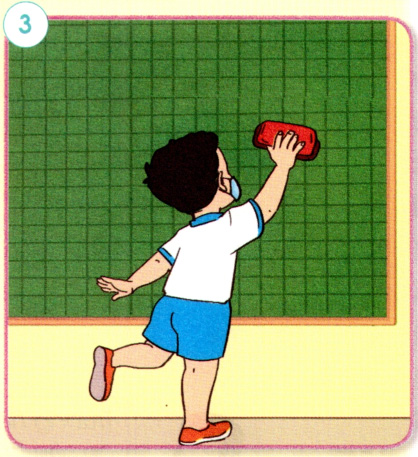 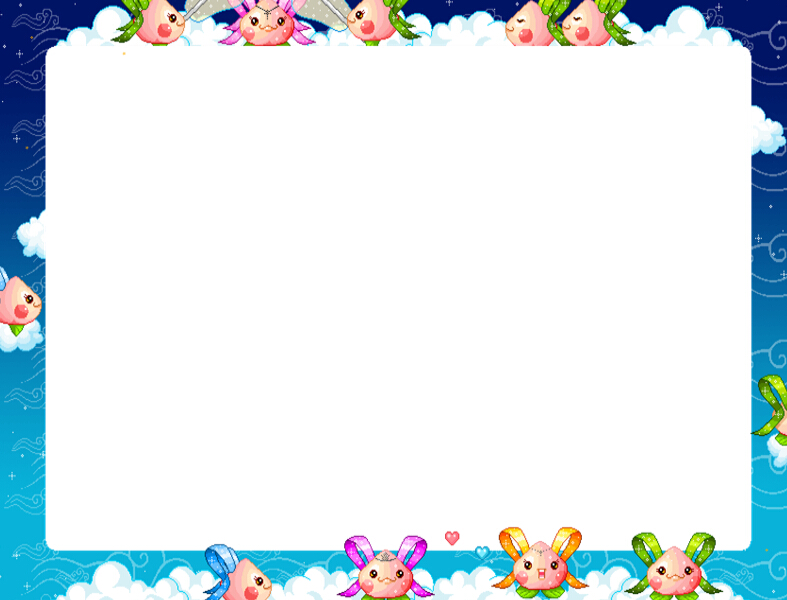 THÔNG ĐIỆP
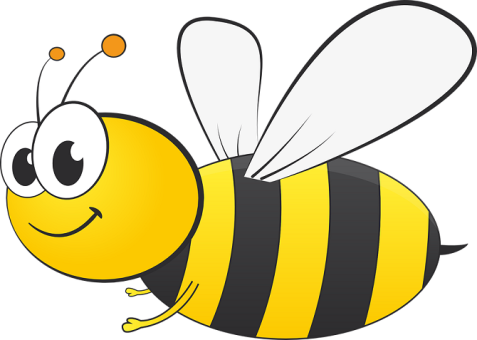 Lớp học như là nhà.
     Cô giáo như mẹ hiền.
     Bạn bè như là anh em.
TỰ ĐÁNH GIÁ
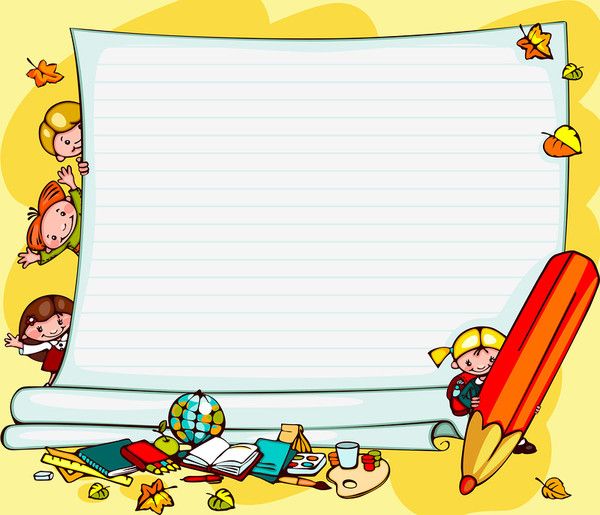 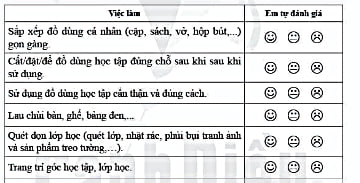 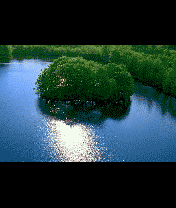 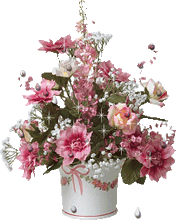 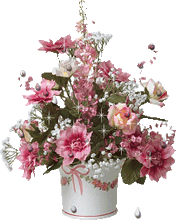 Xin   Chaân  Thaønh   Caùm  Ôn
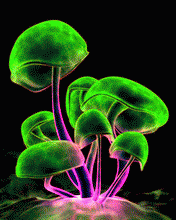 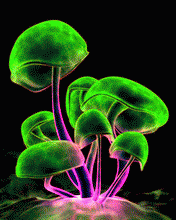 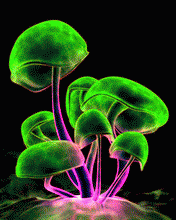